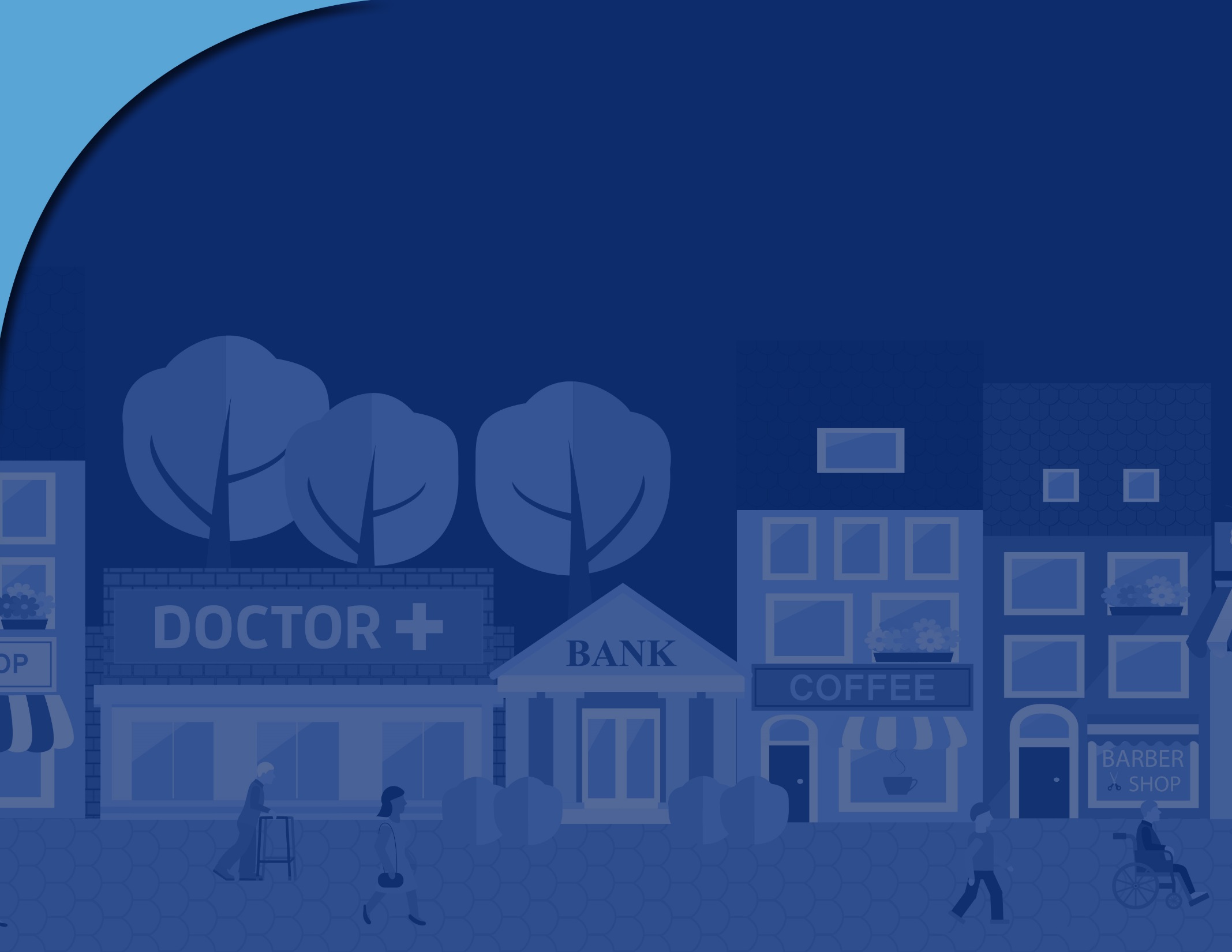 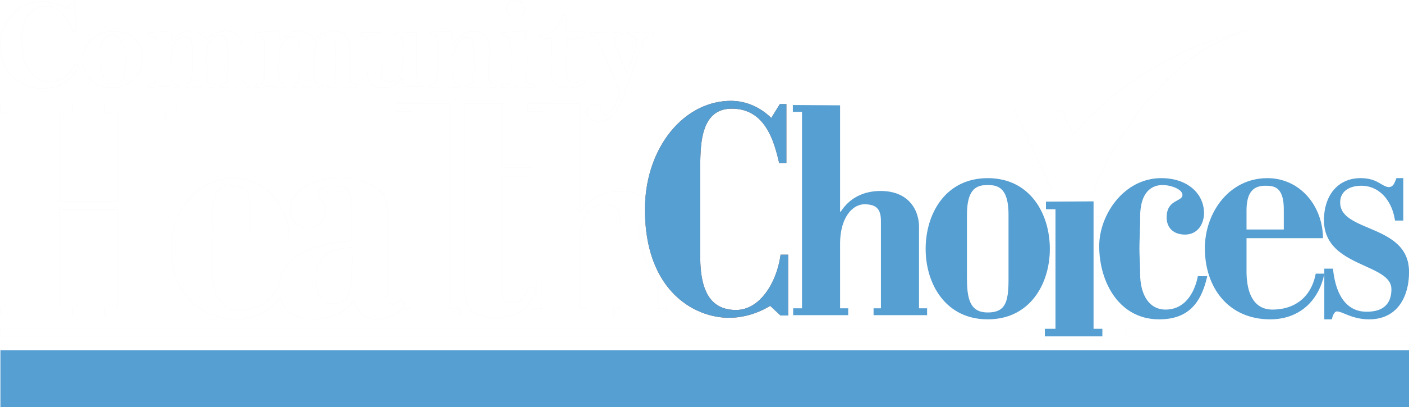 Third Thursday Webinar
Kevin Hancock
Acting Deputy Secretary
OFFICE OF LONG-TERM LIVING
DEPARTMENT OF HUMAN SERVICES
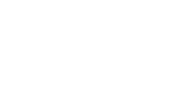 March 15, 2018
Agenda
CHC Launch Update
CHC Areas of Current Focus
CHC Southeast Implementation
Resources
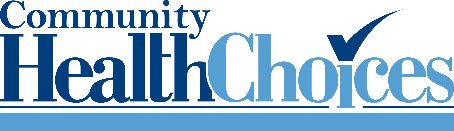 2
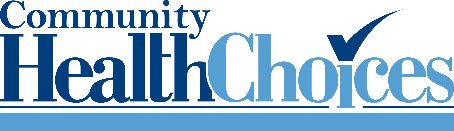 CHC LAUNCH UPDATE
3
2018 Community HealthChoices SW GOALS
ASSURING NO PARTICIPANT SERVICE INTERRUPTIONS

ASSURING NO INTERRUPTION IN PROVIDER PAYMENT

SUCCESSFUL LAUNCH FIRST PHASE
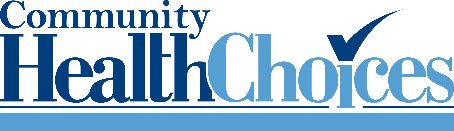 4
CHC SOUTHWEST JANUARY (Population Distribution)
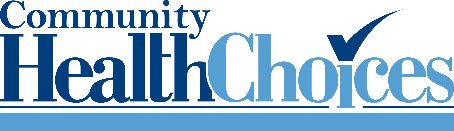 5
CHC SOUTHWEST JANUARY (Age Distribution)
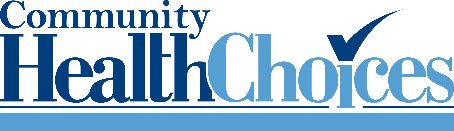 6
CHC SOUTHWEST JANUARY (Plan Distribution)
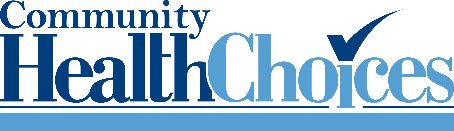 7
CHC SOUTHWEST JANUARY: Plan Selection Method
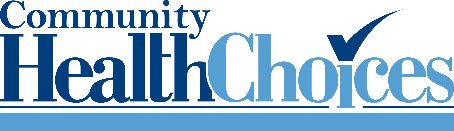 8
CHC SOUTHWEST (BY POPULATION GROUP)
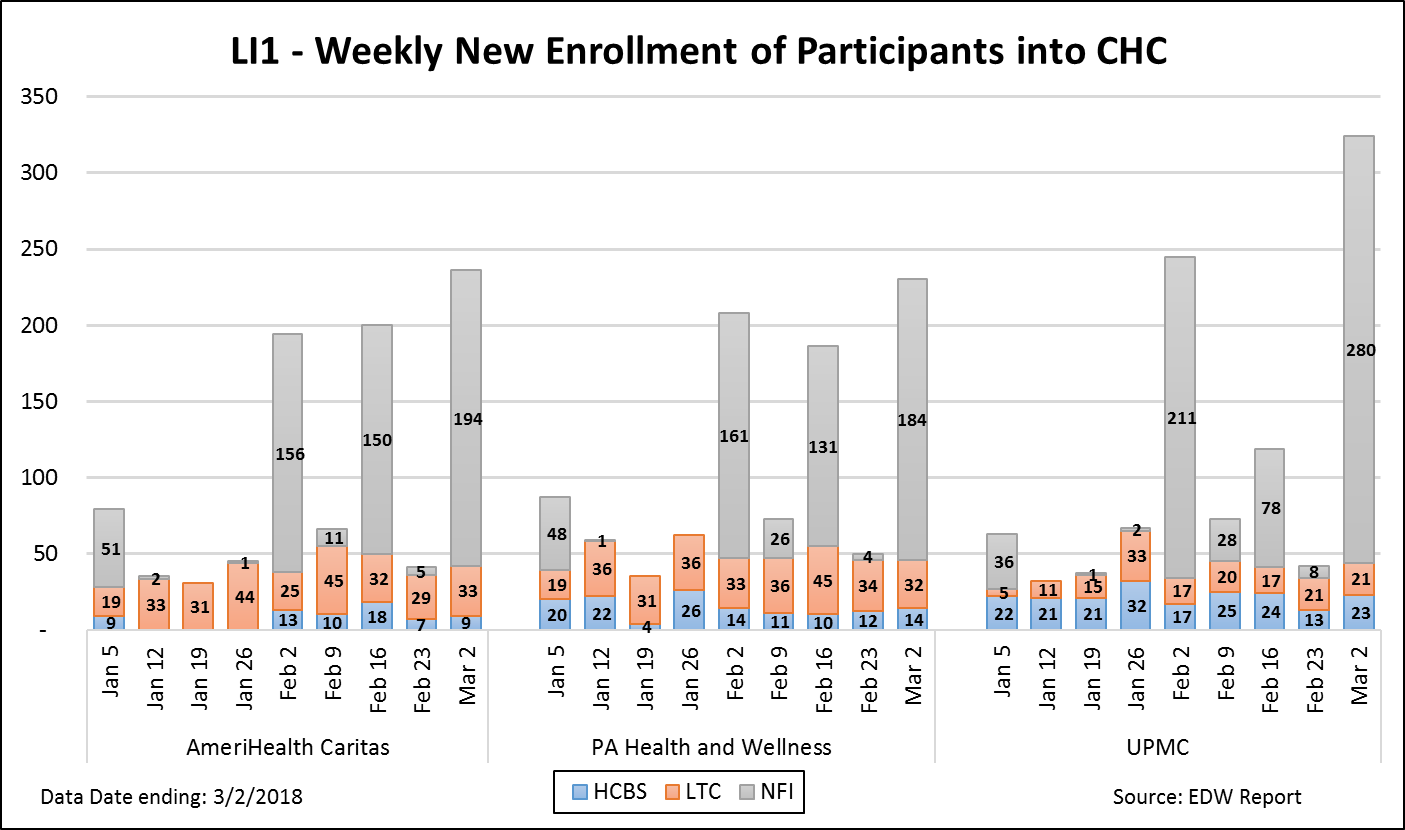 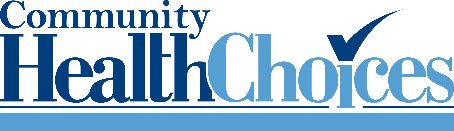 9
CHC SOUTHWEST Weekly Plan Transfers
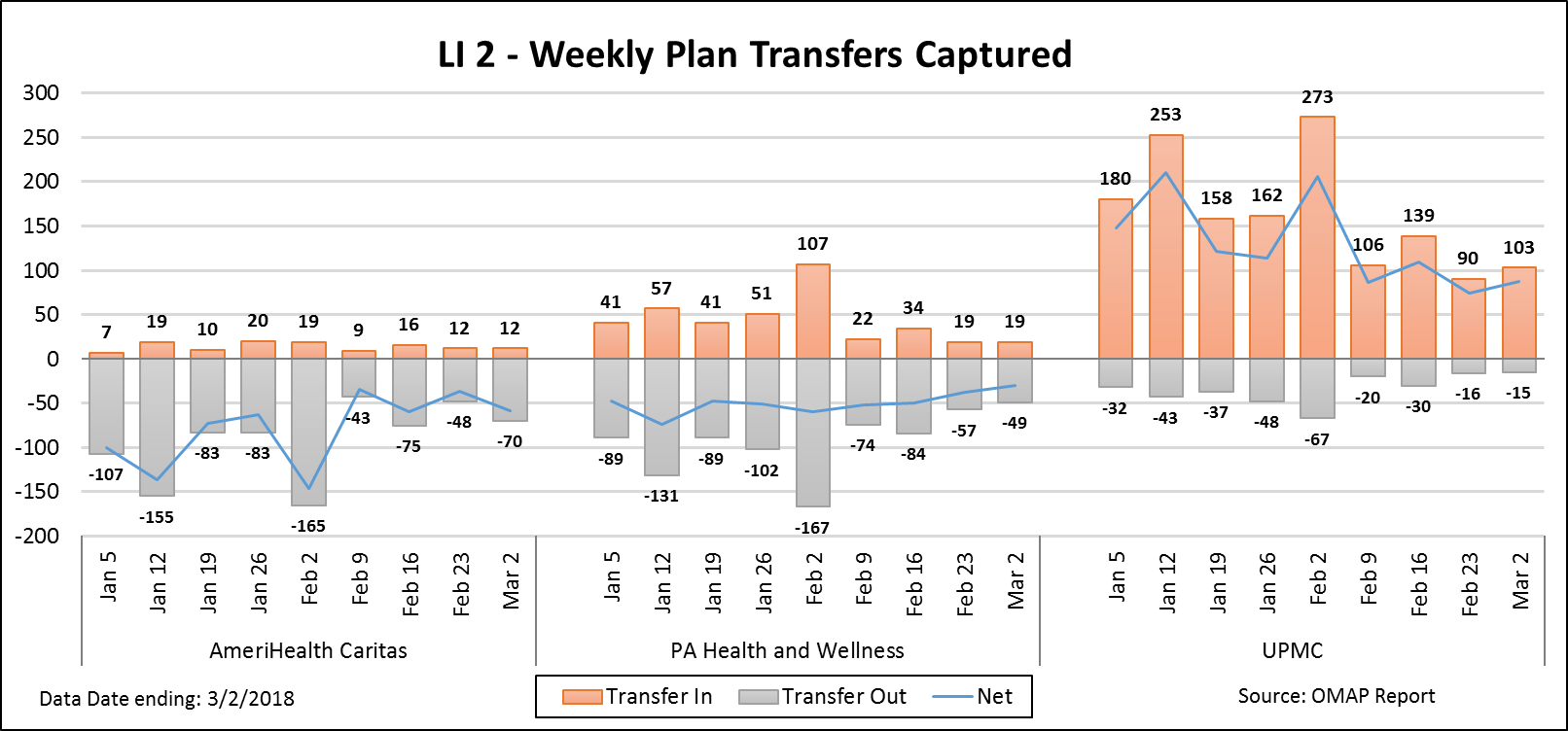 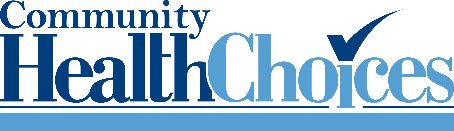 10
CHC SOUTHWEST Weekly Plan Transfers
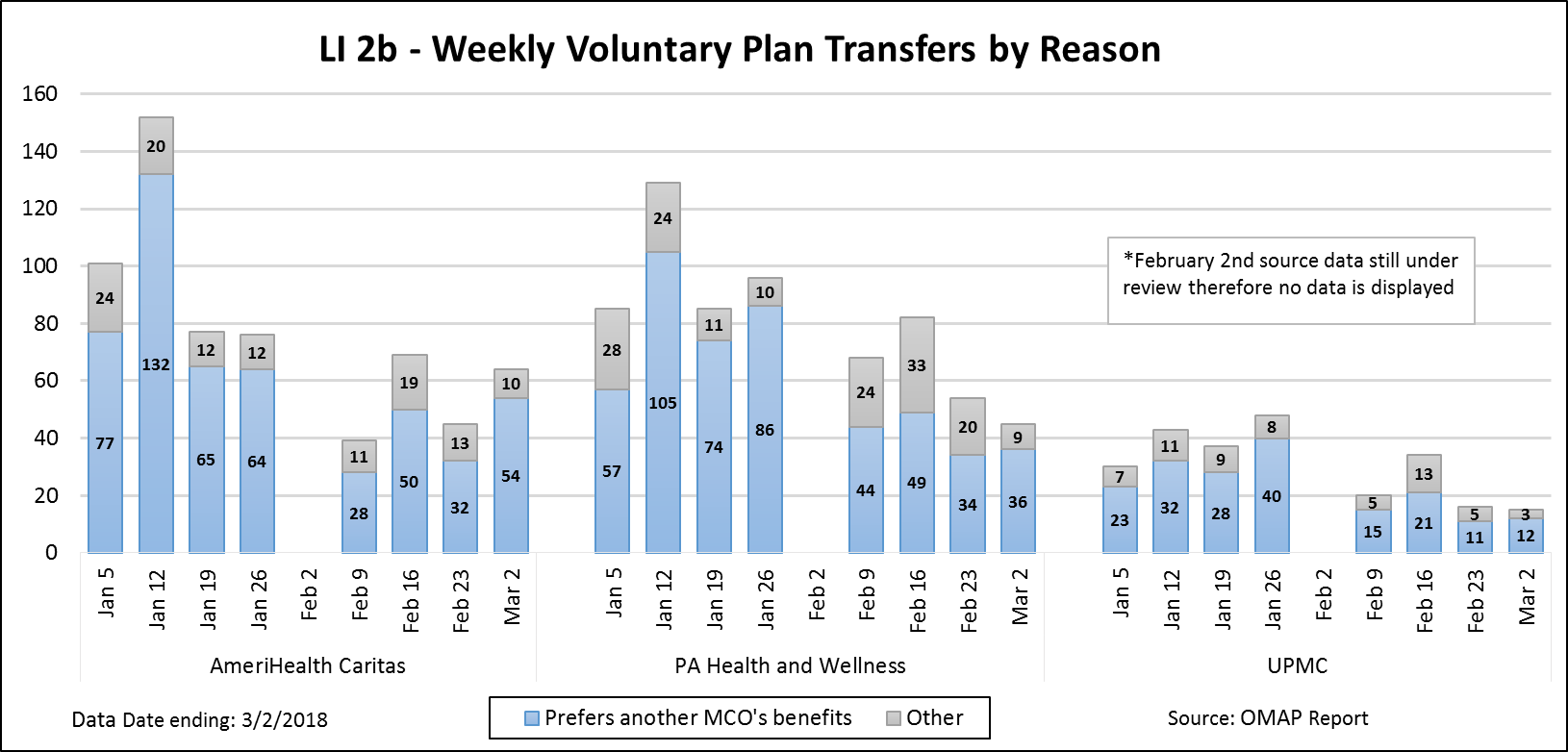 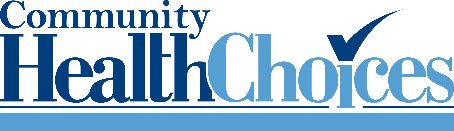 11
CHC SOUTHWEST Critical Incidents
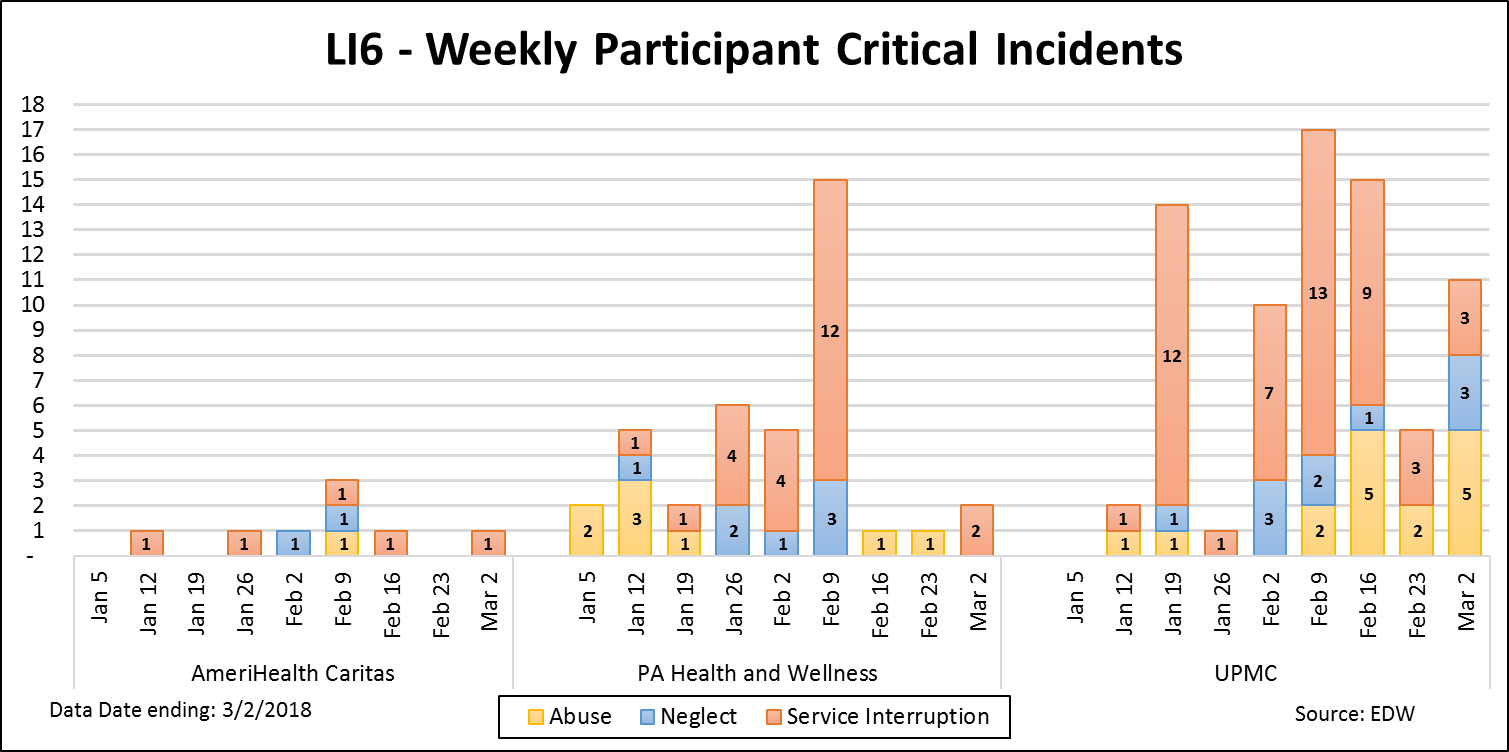 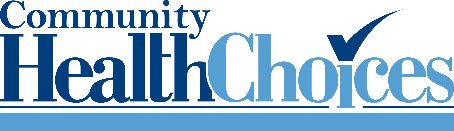 12
CHC SOUTHWEST Complaints/Grievances
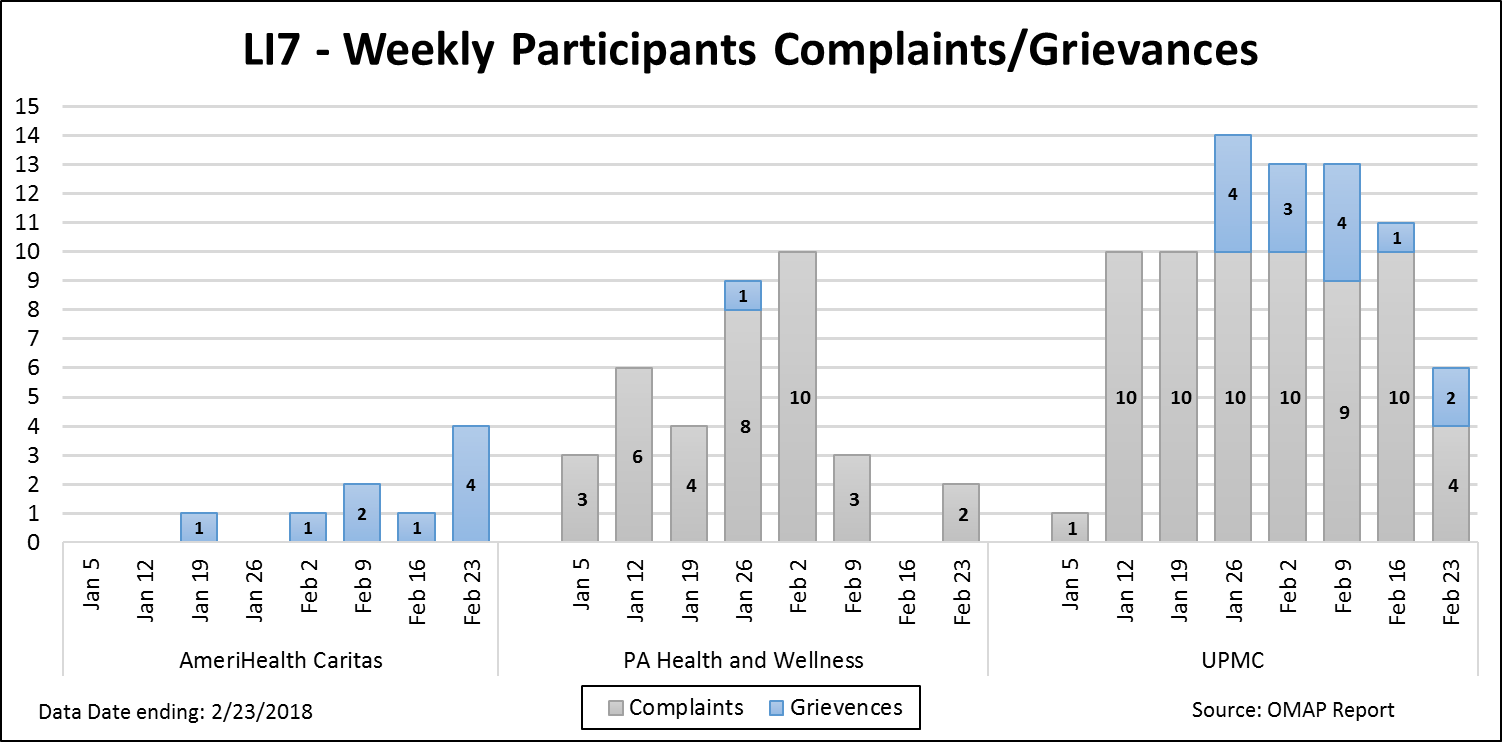 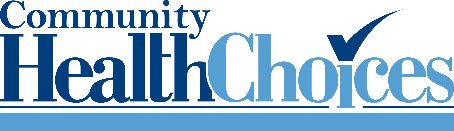 13
CHC SOUTHWEST Provider Claims Submissions
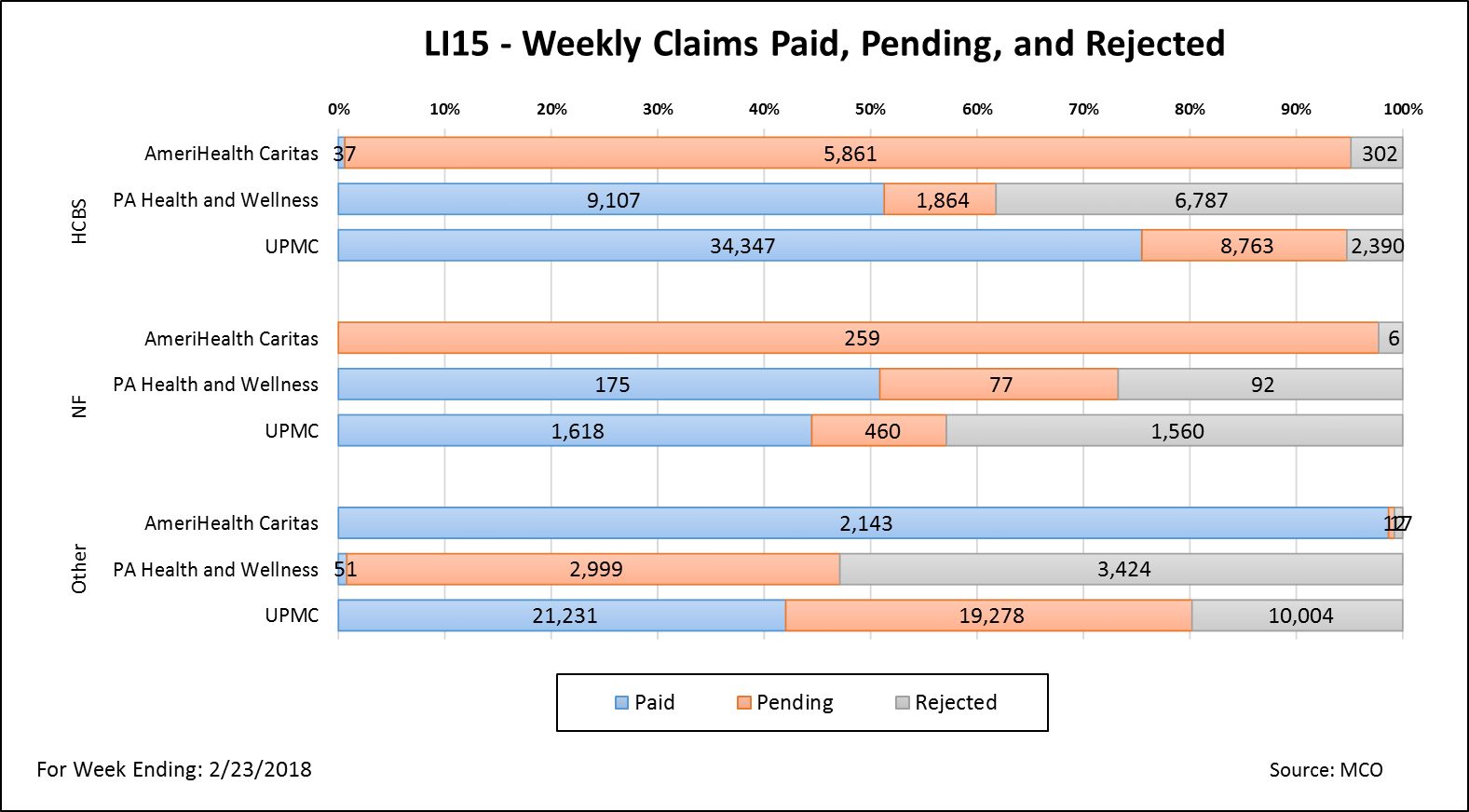 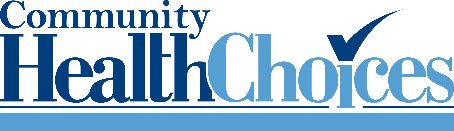 14
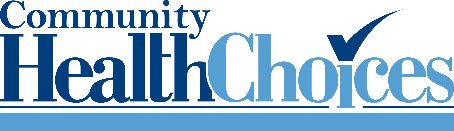 AREAS OF CURRENT FOCUS
15
LAUNCH COMMUNICATIONS
Daily Calls with individual MCOs, including weekly joint calls with all 3 MCOs. 
Daily Calls with DHS and PDA.
Weekly Participant and Participant Advocate Calls.
Weekly Provider Association Calls, including:
Nursing Facilities
HCBS Providers
Weekly Calls with the Aging Network.
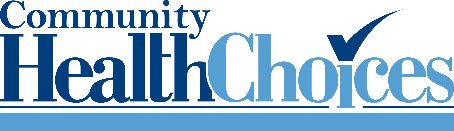 16
AREAS OF CURRENT FOCUS:
HHAeXchange/Data Integrity
Direct care Worker Authorizations
Nursing Facility and HCBS Claims Submission
Medicare/Medicaid Participant and Provider Education
Enrollment Issues
Person-centered Service Planning Process
Reviewing Changes in Person-Centered Service Plans
Transportation
Complaint and Grievance processes and notices for HCBS Services
Lessons Learned for the Southeast
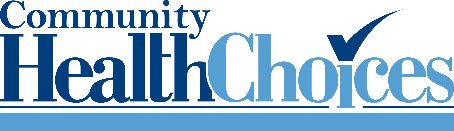 17
SOUTHWEST LESSONS LEARNED (SO FAR):
Earlier stakeholder engagement opportunities with key population groups and group representatives
Earlier in-person provider communication sessions
Enhanced communication materials regarding Medicare vs. CHC
More education and communication on continuity-of-care
Addition report development on enrollment and plan transfer scenarios
Earlier OBRA reassessments
More communication on the LIFE program as an enrollment alternative
Earlier data clean-up in HCSIS and SAMS
Earlier pre-transition
More provider information on IEB website
More provider training on Medicare vs. CHC
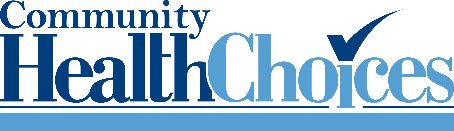 18
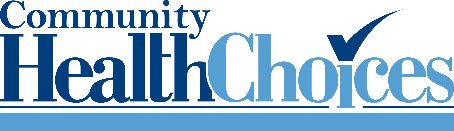 Southeast Implementation
19
Southeast Population
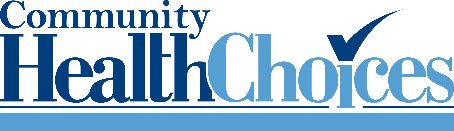 20
Southeast Population
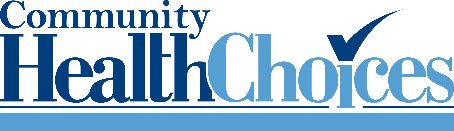 21
Southeast Implementation Focuses
OBRA Assessments

Communications Planning

Provider Outreach and Education

Population Identification
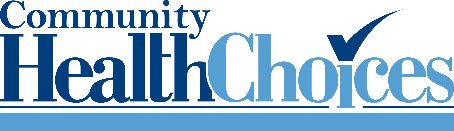 22
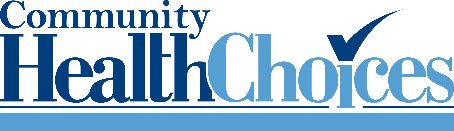 RESOURCES
23
LAUNCH COMMUNICATIONS
Participant Help Line - 1-800-757-5042
OLTL will staff a participant help line to address questions or concerns regarding their CHC MCO, the IEB, their service coordinator, or anything associated with the program launch. 

Independent Enrollment Broker - 1-844-824-3655 OR (TTY 1-833-254-0690)
If Participants have not received their post enrollment packets, they should contact the IEB at the above telephone number or visit their website at www.enrollchc.com (Open Monday through Friday, 8:00 a.m. to 6:00 p.m.).
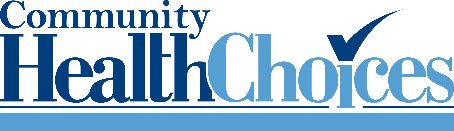 24
RESOURCE INFORMATION
CHC LISTSERV // STAY INFORMED  http://listserv.dpw.state.pa.us/oltl-community-healthchoices.html 
COMMUNITY HEALTHCHOICES WEBSITE www.healthchoicespa.com
MLTSS SUBMAAC WEBSITE 
www.dhs.pa.gov/communitypartners/informationforadvocatesandstakeholders/mltss/
EMAIL COMMENTS TO: RA-PWCHC@pa.gov

PROVIDER LINE: 1-800-932-0939

PARTICIPANT LINE: 1-800-757-5042

INDEPENDENT ENROLLMENT BROKER: 1-844-824-3655 OR (TTY 1-833-254-0690)
				       (Open Monday through Friday, 8:00 a.m. to 6:00 p.m.)
				         or visit www.enrollchc.com
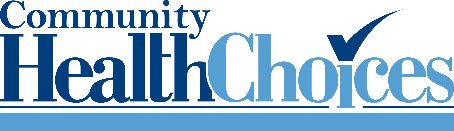 25
CHC-MCO CONTACT INFORMATION
AmeriHealth Caritas | CHCProviders@amerihealthcaritas.com
www.amerihealthcaritaschc.com - 1-855-235-5115 (TTY 1-855-235-5112)

Pennsylvania Health and Wellness (Centene) | information@pahealthwellness.com
www.PAHealthWellness.com – 1-844-626-6813 (TTY 1-844-349-8916) 

UPMC Community HealthChoices | CHCProviders@UPMC.edu
www.upmchealthplan.com/chc  - 1-844-833-0523 (TTY 1-866-407-8762)
..
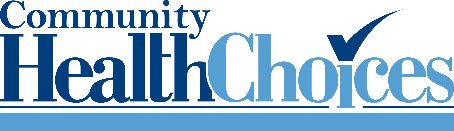 26
QUESTIONS
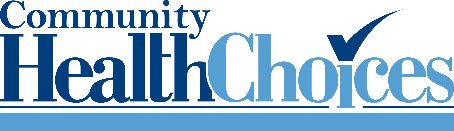 27